Psalm 139:13-18
The Christian’s Response 
to the 
GENDER Debate
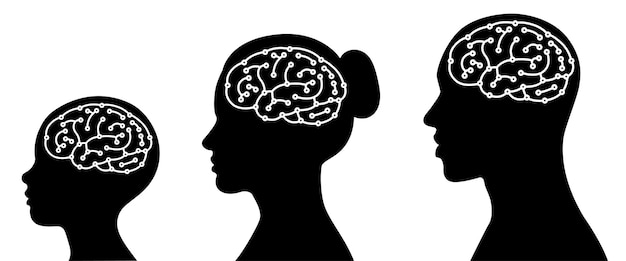 Our Children’s MINDS
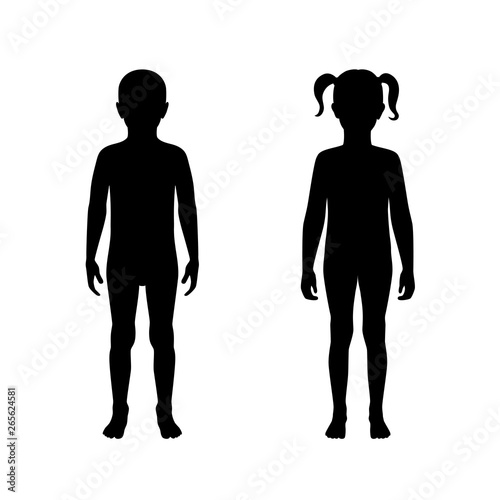 Our Children’s BODIES
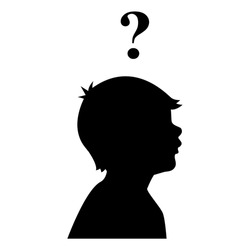 Our Children’s QUESTIONS
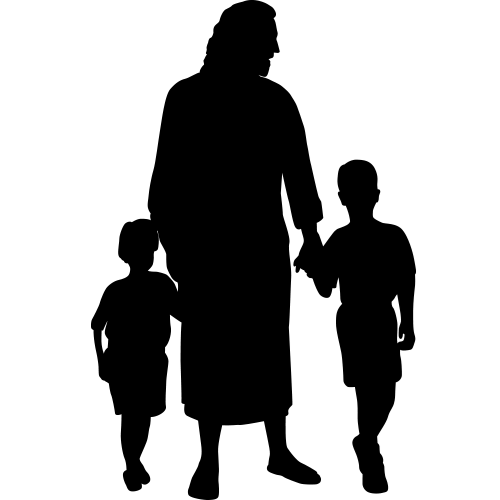 Our Children’s SOULS
2 Timothy 2:22-26
So flee youthful passions and pursue righteousness, faith, love, and peace, along with those who call on the Lord from a pure heart. Have nothing to do with foolish, ignorant controversies; you know that they breed quarrels. And the Lord's servant must not be quarrelsome but kind to everyone, able to teach, patiently enduring evil, correcting his opponents with gentleness. God may perhaps grant them repentance leading to a knowledge of the truth, and they may come to their senses and escape from the snare of the devil, after being captured by him to do his will.
2 Timothy 2:22-26
The Lord’s Servant 
may save souls 
ENSARED
by Satan
The Christian’s Response 

to the GENDER Debate
HOW    to respond
   WHAT   to respond
1. How to Respond?
2 Timothy 2:22-26
The Lord’s Servant must approach the gender debate with 
LOVE
1. How to Respond?
2 Timothy 2:22-26
The Lord’s Servant must approach the gender debate with 
UNDERSTANDING
1. How to Respond?
2 Timothy 2:22-26
The Lord’s Servant must approach the gender debate with 
DISCERNMENT
1. How to Respond?
2 Timothy 2:22-26
The Lord’s Servant must approach the gender debate with 
CORRECTION
Loving
Understanding
Discernment
Correction
HOW?
2 Tim. 2:22-26
The Lord’s Servant 
Must Respond
Loving
Understanding
Discernment
Correction
2 Timothy 2:22-26
The Lord’s Servant 
may save souls 
ENSARED
by Satan
God values the body thru 
CREATION
2.  What 
       to Respond?
Gen. 1:27  “male and female He created them”
bodies are NOT an accident or prison
bodies are God’s magnificent handiwork!
God fashioned your body for you
God values the body thru 
IMAGE BEARING
2.  What to Respond?
Gen. 1:26- 27 “make man in our image…in the image of God He created him, male & female  He created them”
God created your body to bear His image to the world!
God values the body thru 
MARITAL ONENESS
2.  What to Respond?
male & female, uniquely different, yet magnificently complimentary
Gen. 2:24  “they shall become one flesh”
Gen. 2:18  “not good that man should be alone. I will make him a helper comparable to him”
Prov. 18:22  “He who finds a wife finds a good thing”
Mt. 19:3f  Jesus validates moral order based on m/f created order
God blessed m/f bodies w/perfect compliment in marriage!
God values the body thru
PHYSICAL FUNCTION
2.  What to Respond?
evolutionists agree body parts have function and purpose
different male & female body parts give purpose in function
parts of the body are not random accidents
empowered to “be fruitful and multiply” Gen. 1:28
God values the body thru
CHRIST’s INCARNATION
2.  What to Respond?
John 1:1,14  “the Word became flesh”
Col. 2:9  “in Him the whole fulness of deity dwells bodily”
Jesus presence in fleshly body demonstrates perfect manifestation of the image of God
It was not BENEATH Jesus to be born and live in a    biologically gendered human body, is it beneath you?
God values the body thru
SPIRIT’s INDWELLING
2.  What to Respond?
1 Cor. 6:19  “your body is a temple of the Holy Spirit within you”
Your value is not from 
objectifying your body immodestly
pursuing illicit sexual passions
worshipping your body
God values your body and wants to dwell in and with you
Satan wants to use, abuse, and discard your body
God values the body thru
Christ’s SACRIFICE
2.  What to Respond?
1 Cor. 6:20  “you were bought with a price. So glorify God in your body”
1 Pet. 1:19   “you were redeemed … with the precious blood of Christ”
Your body is so valuable, God paid highest price!
2.  What to Respond?
God values the body thru enabling 
HOLY LIVING
God elevates humanity to use bodies in purity & holiness
1 Cor. 6:13-18  “the body is not meant for sexual immorality, but for the Lord, and the Lord for the body… the sexually immoral person sins against his own body"
See also Deut. 22:5; Rom. 1:26-27; 1 Cor. 6:9; Lev. 18:22-23
Rom. 6:12-13 “let not sin therefore reign in your mortal body, to make you obey its passions. Do not let present your members to sin as instruments for unrighteousness, but present… your members (body) to God as instruments for righteousness"
God values the body thru
RESURRECTION
2.  What to Respond?
Rom. 8:11,23 “If the Spirit of Him who raised Jesus from the dead dwells in you, He who raised Christ Jesus from the dead will also give life to your mortal bodies through His Spirit who dwells in you”
1 Cor. 15:50-58 “the dead will be raised imperishable and we shall be changed. For this perishable body must put on the imperishable , and this mortal body must put on immortality”
Your body is so important God promises to raise it from the dead!
Loving
Understanding
Discernment
Correction
HOW?
2 Tim. 2:22-26
The Lord’s Servant 
Must Respond
2. WHAT?
GENDER DEBATE RESPONSE: 
  God Values the Body!
Creation
Image Bearing
Marital Oneness
Physical Function
Incarnation
Spirit’s 
Indwelling
Christ’s Sacrifice
Holy Living
Resurrection
God says
“I made you,
     I love you, 
         I hear you”

    “Will you love    
        and hear Me?”
Submit your BODY in faith, repentance, and confession, to the waters of baptism and be WASHED anew!